F I Z I K A
7-sinf
MAVZU: SKALYAR VA VEKTOR KATTALIKLAR HAMDA ULAR USTIDA AMALLAR
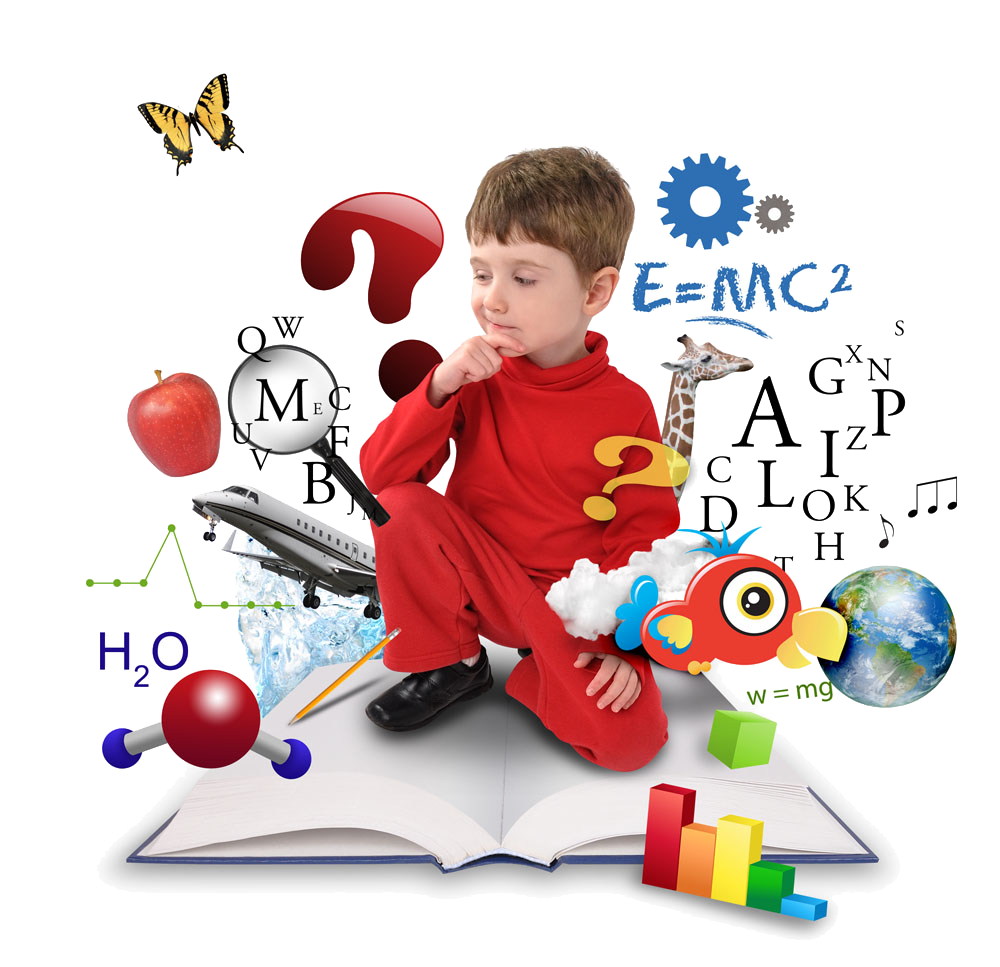 O‘qituvchi: Hamidova Zaynura Ramazanovna
Kattaliklar
SKALYAR KATTALIKLAR
Yo‘nalishini ahamiyati bo‘lmagan, faqat son qiymati bilan aniqlanadigan kattaliklar skalyar kattaliklar deb ataladi.
Hajm - v
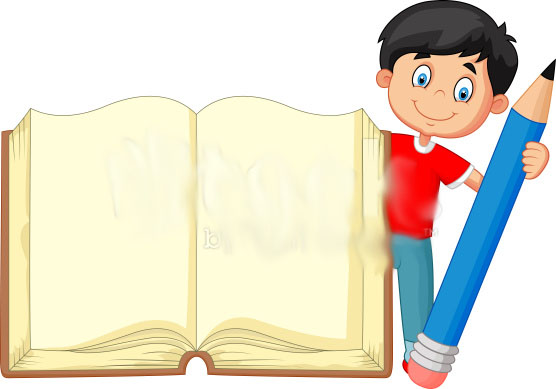 Vaqt - t
Yo‘l - s
Massa - m
Energiya - E
SKALYAR KATTALIKLAR USTIDA AMALLAR
SKALYAR KATTALIKLAR USTIDA AMALLAR
Berilgan
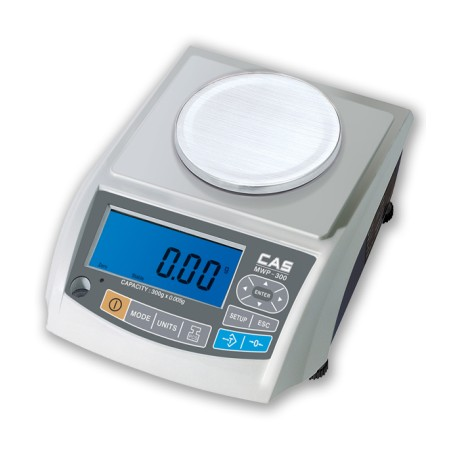 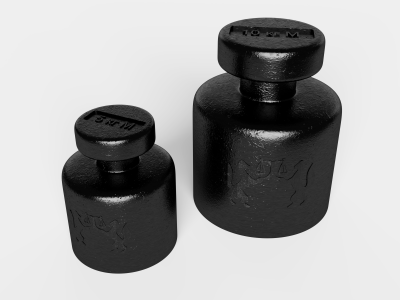 m = ?
VEKTOR KATTALIKLAR
Ba’zi fizik kattaliklar bilan ish ko‘rilganda ularning son qiymatini bilish kifoya qilmaydi, ularning yo‘nalishi ham muhim ahamiyatga ega bo‘ladi.
Jism  s = 5 m masofaga ko‘chdi, deyish yetarli emas.
VEKTOR KATTALIKLAR
VEKTOR KATTALIKLAR
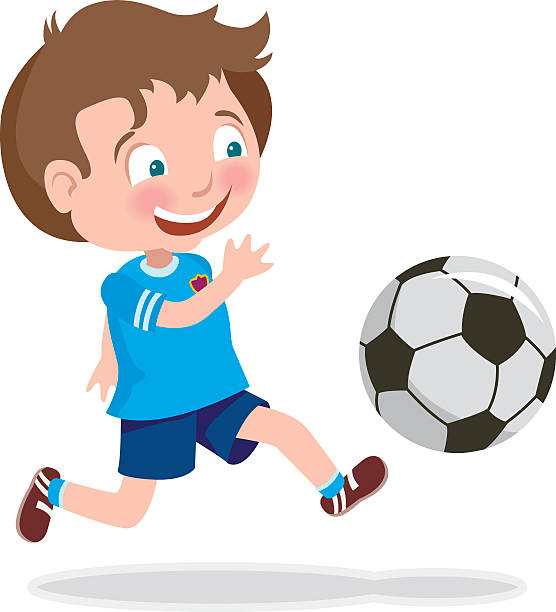 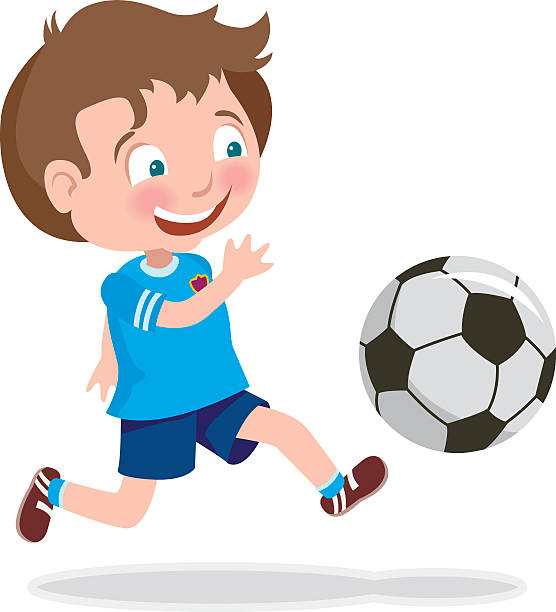 VEKTOR KATTALIKLAR
Son qiymatlari va yo‘nalishlari bilan aniqlanadigan kattaliklar vektor kattaliklar deb ataladi.
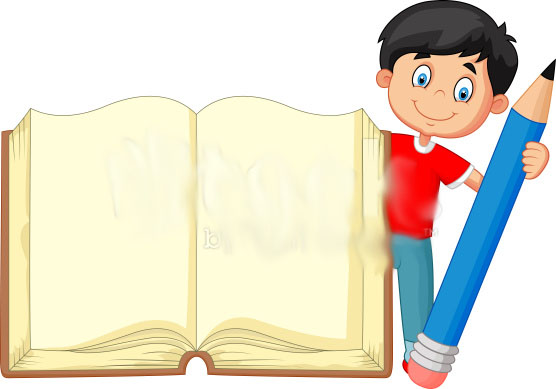 VEKTOR KATTALIK
Vektor kattalikning faqat miqdorini ko‘rsatmoqchi bo‘lsak, quyidagicha ifodalaymiz:
VEKTOR KATTALIKLARNI QO‘SHISH
VEKTOR KATTALIKLARNI QO‘SHISH
AB kesma 4 m
BC kesma 3 m  bo‘lsa,
4 m + 3 m = 7 m emas, balki  5 m bo‘ladi.
C
A
B
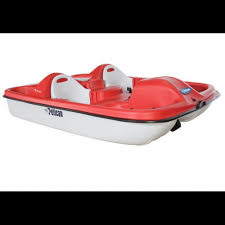 VEKTOR KATTALIKLARNI QO‘SHISH
C
D
B
A
B
C
Bu usulda qo‘shish uchburchak  usulda qo‘shish qoidasi deb ataladi.
A
VEKTORLARNI QO‘SHISH QOIDASI
Ikki vektorni qo‘shish uchun  birinchi vektorning oxiriga ikkinchi vektorning boshi qo‘yiladi va birinchi vektorning boshidan ikkinchi vektorning oxiriga yo‘nalgan vektor o‘tkaziladi. Shu vektor ikki vektorning yig‘indisi bo‘ladi.
Bu yo‘nalishli to‘g‘ri chiziq  fizik kattalikning yo‘nalishinigina emas, balki son jihatdan miqdorini ham ifodalaydi.
VEKTORLARNI AYIRISH QOIDASI
Bir vektordan ikkinchi vektorni ayirish uchun ikkala vektorning boshlari bir nuqtaga qo‘yiladi va ikkinchi vektor uchidan birinchi vektor uchiga yo‘nalgan vektor o‘tkaziladi. Shu vektor ikki vektorning ayirmasi bo‘ladi.
Demak, vektorlarni qo‘shish va ayirishda yo‘nalishli chiziqning uzunligi va yo‘nalishini o‘zgartirmagan holda vektorlarning boshi va oxiri qanday joylashtirilishiga ahamiyat berish kerak ekan.
VEKTOR KATTALIKLARNI KO‘PAYTIRISH
Vektor kattalik musbat songa ko‘paytirilsa, uning kattaligi shu son marta ortadi, yo‘nalishi esa o‘zgarmaydi.
VEKTOR KATTALIKLARNI BO‘LISH
Vektor kattalik musbat songa bo‘linsa, uning kattaligi shu son marta kamayadi, yo‘nalishi esa o‘zgarmaydi.
VEKTOR KATTALIKLARNING PROYEKSIYASI
B
A
A
C
C
D
B
0
1 - MASHQ
1 - MASHQ
Yig‘indisi
Mustaqil bajarish uchun topshiriqlar:
Uyingizdan maktabgacha borish yo‘lini vektor ko‘rinishida ifodalab, bu vektorlarning yig‘indisini toping. 
1-mashqning qolgan  topshiriqlarini bajaring.
Aziz o‘quvchilar,
Shaxsiy gigiyena qoidalariga amal qiling 
va qo‘lingizni tez-tez sovunlab yuvishni unutmang!
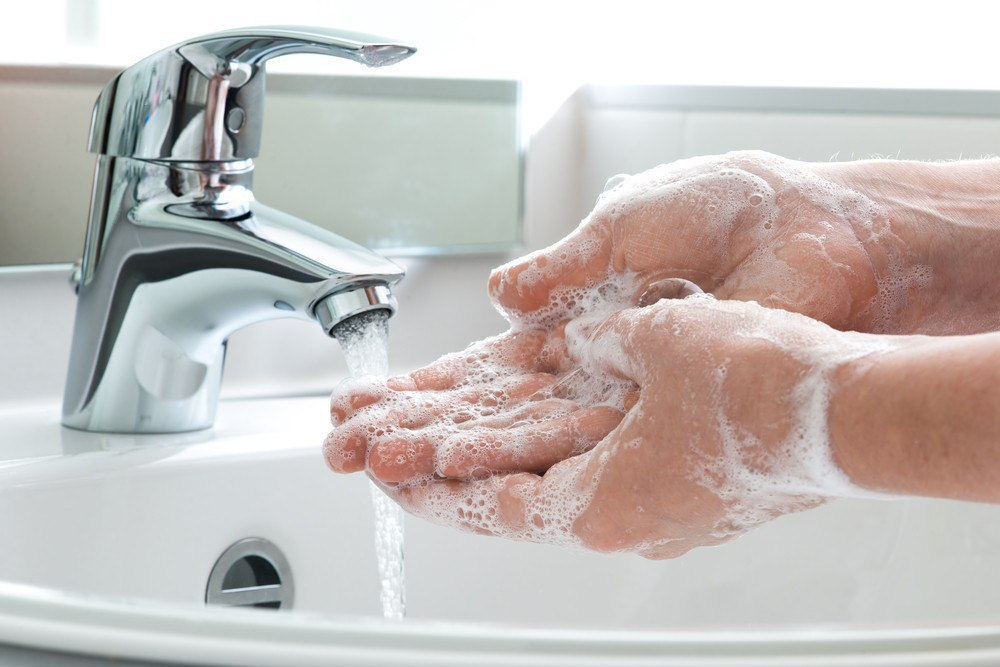 Fazoning asosiy xossalari:
Barcha fizik obyektlarning bo‘yi, eni va balandligi mavjud.